ГБДОУ детский сад № 82 компенсирующего вида Невского района г. Санкт-Петербурга
ПРЕЗЕНТАЦИЯ 
«ОВОЩИ»

М.С. Григорьева
 воспитатель
Овощи — кулинарный термин, обозначающий съедобную часть (например, плод или клубень) растения, а также всякую твёрдую растительную пищу. Полезны, богаты витаминами
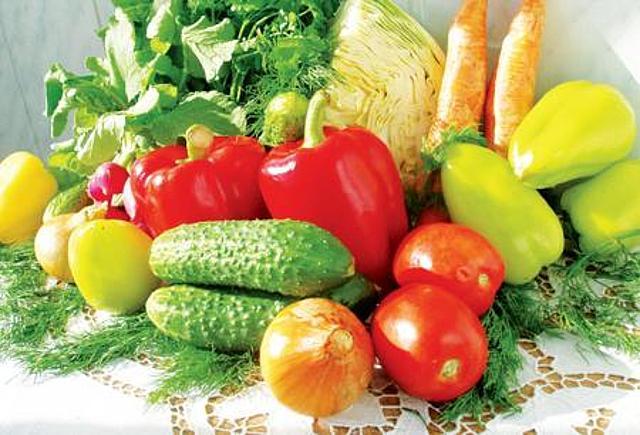 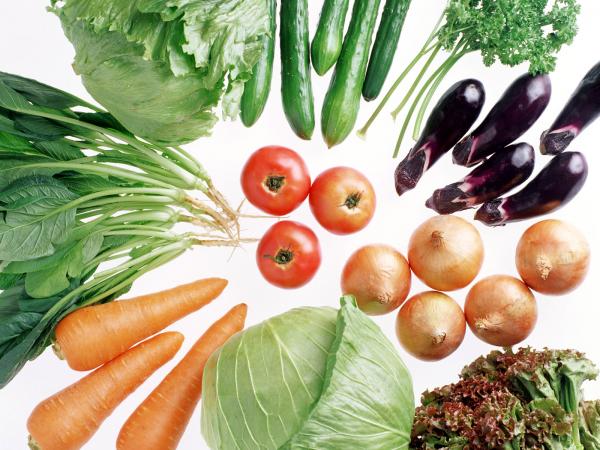 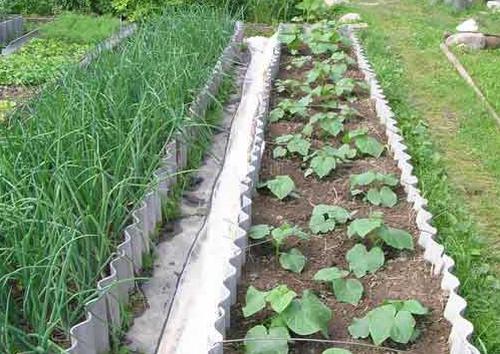 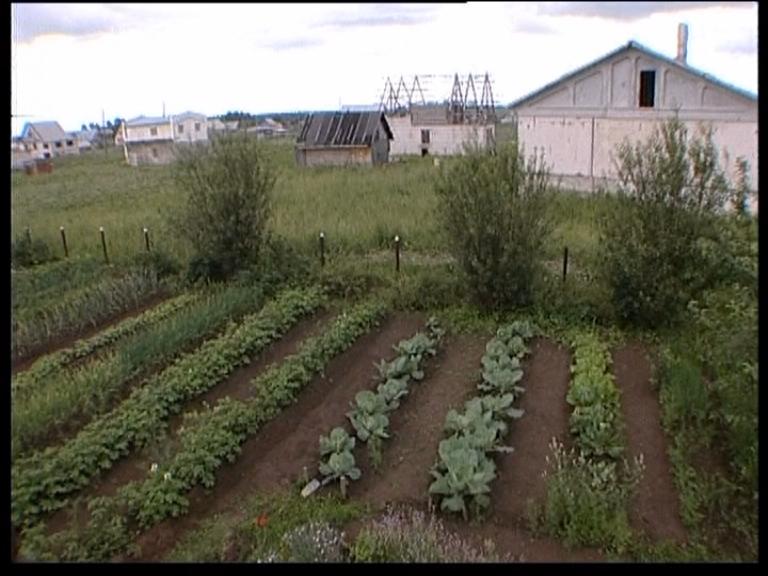 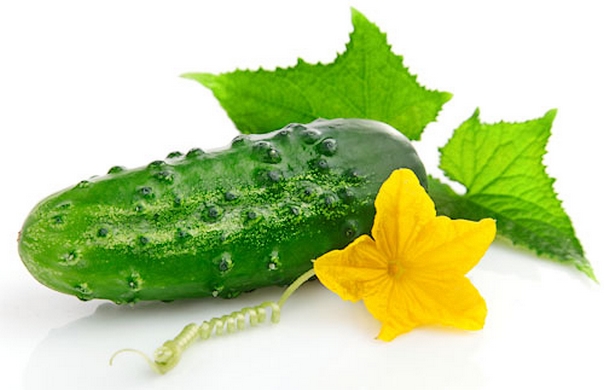 Я – и свежий, и соленый.Весь пупырчатый, зеленый.Не забудь меня, дружок,Запасай здоровье впрок.
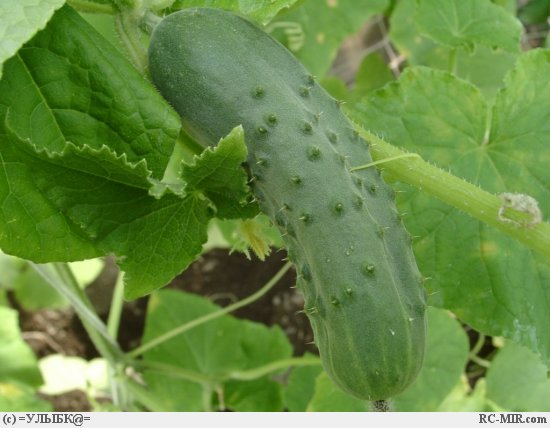 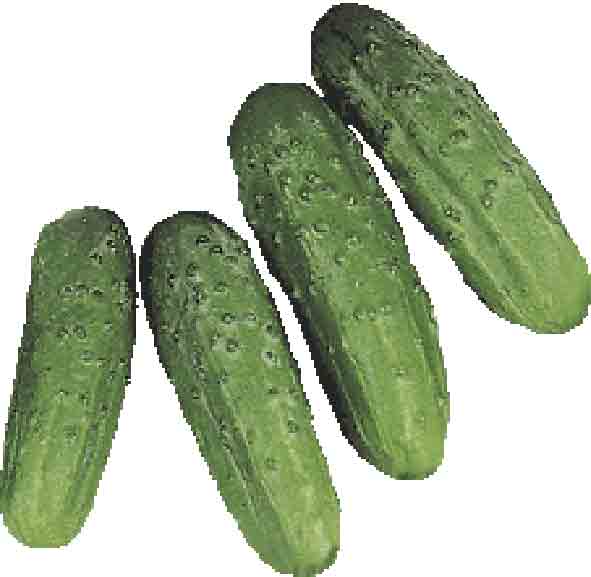 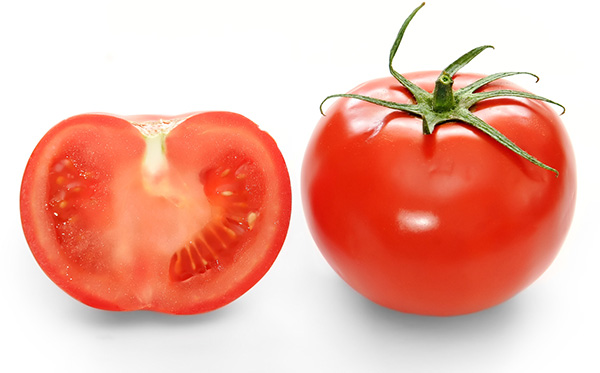 Вырастает в огороде.Он как красно солнце вроде.И король средь овощей,Пригодится и для щей.В доброй сказке Он - СиньорПо прозванью  ...
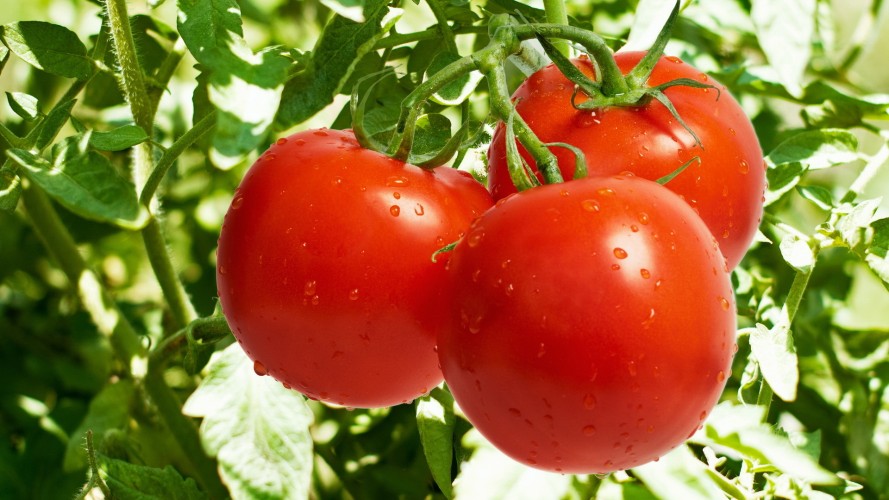 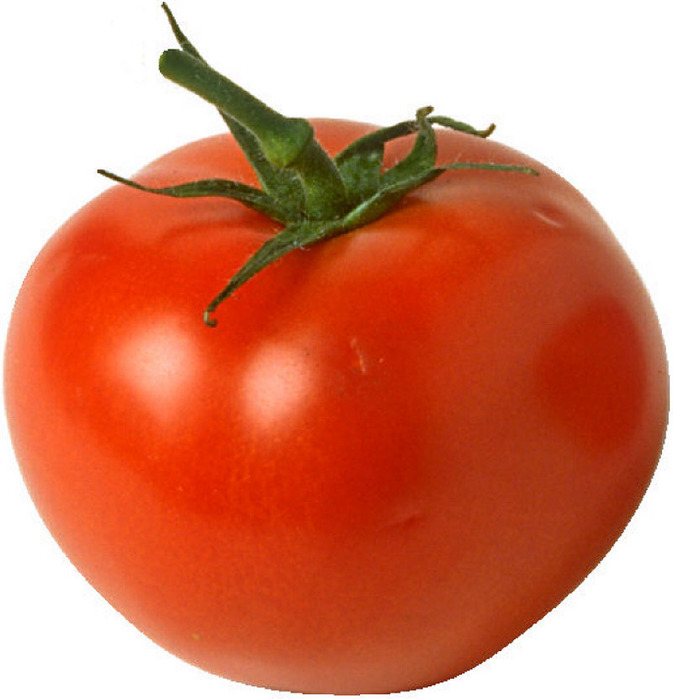 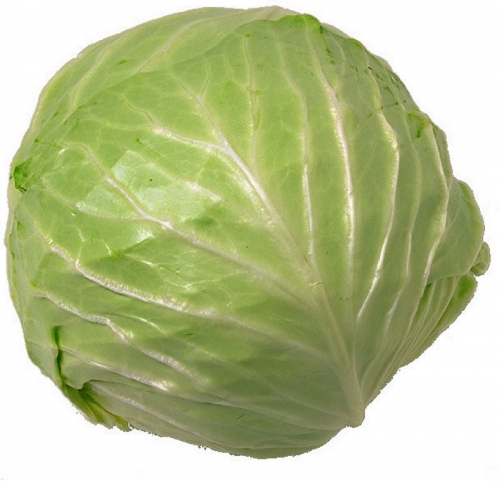 Голова  - на ножке,Зелены одёжки.Сколько их - не сосчитать!Может - десять, может - пять!Нарастают густо!Что это? - ...
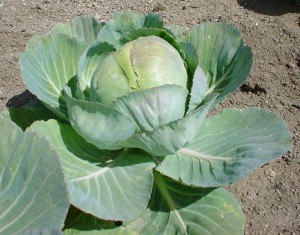 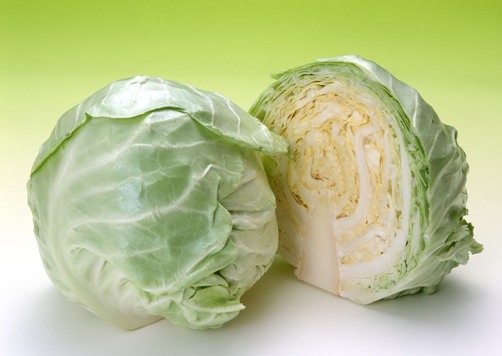 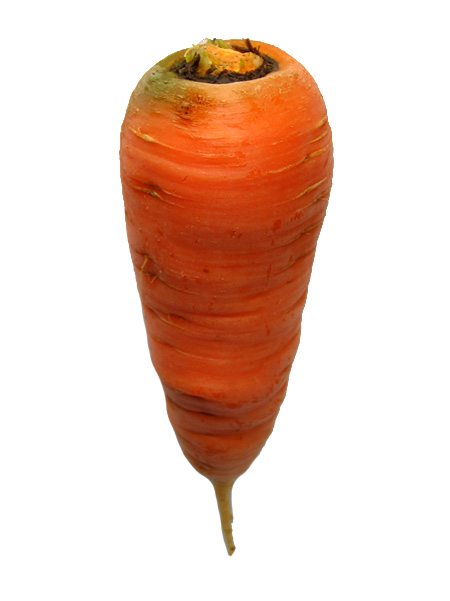 За кудрявый хохолок Лису из норки поволок. На ощупь - очень гладкая, На вкус - как сахар сладкая.
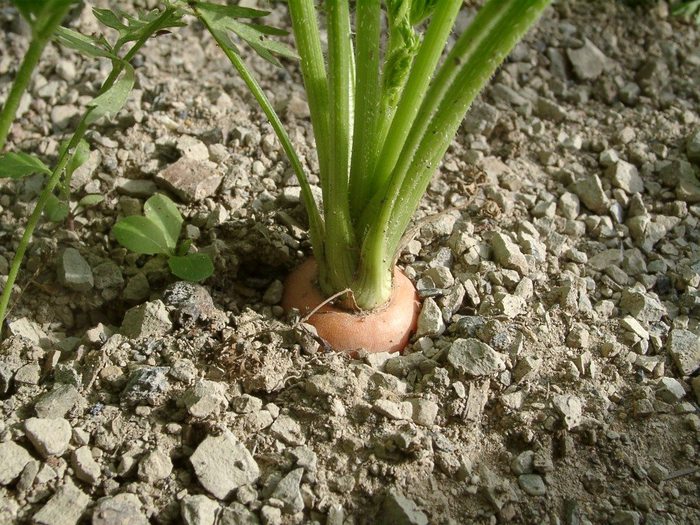 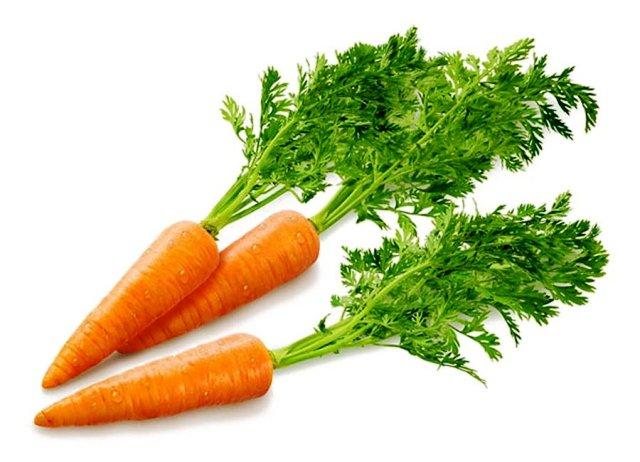 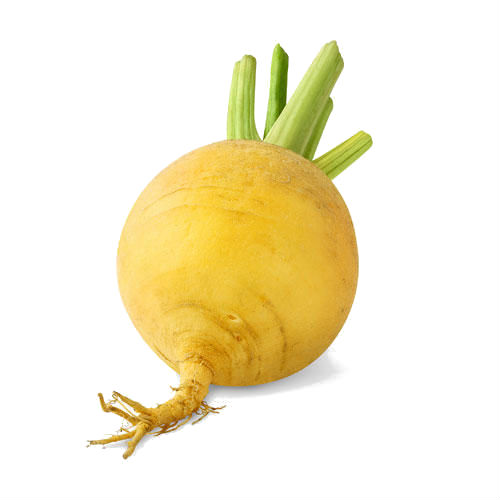 Круглый бок, жёлтый бок,Сидит в грядке колобок.Врос в землю крепко.Что же это?
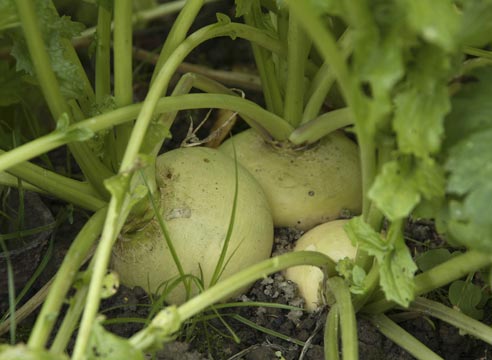 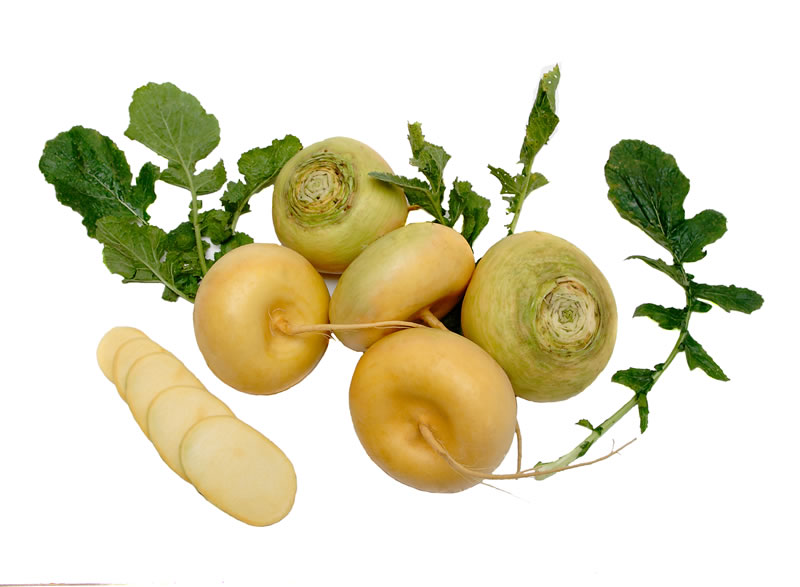 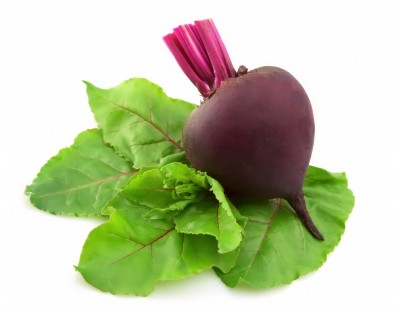 Хотя я сахарной зовусь,Но от дождя я не размокла,Крупна, кругла, сладка на вкус,Узнали вы, кто я? ...
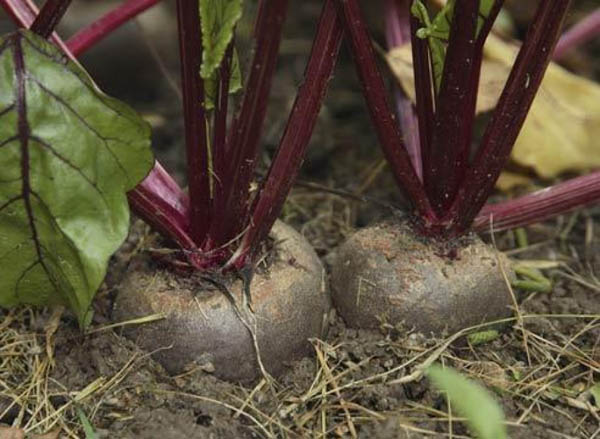 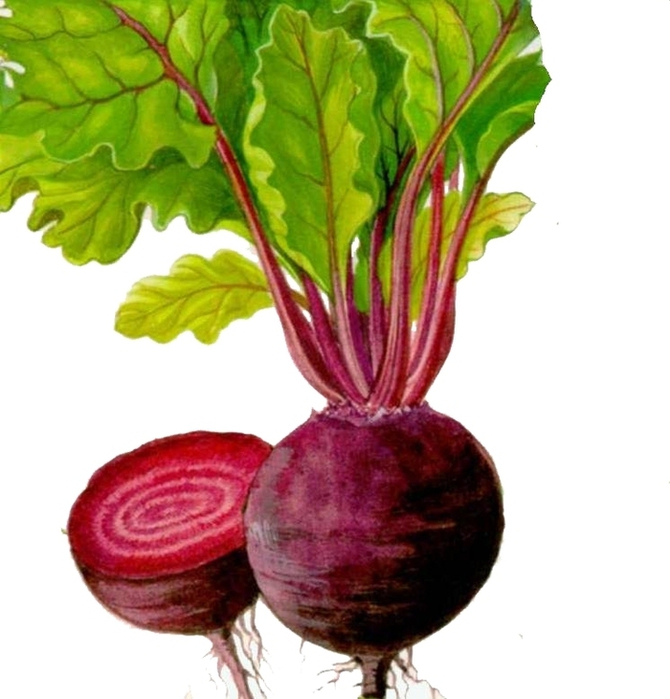 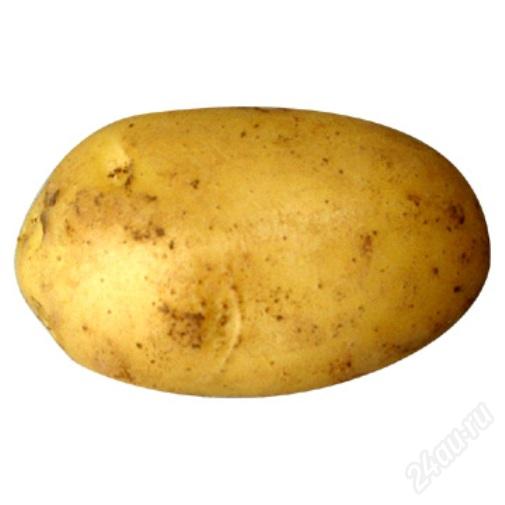 И зелен, и густНа грядке вырос куст.Покопай немножко:Под кустом...
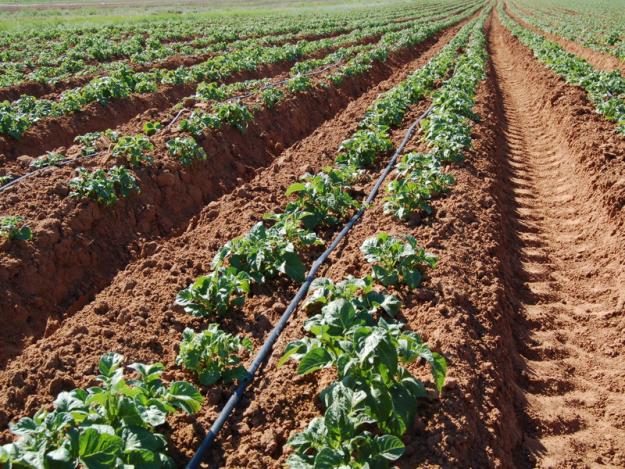 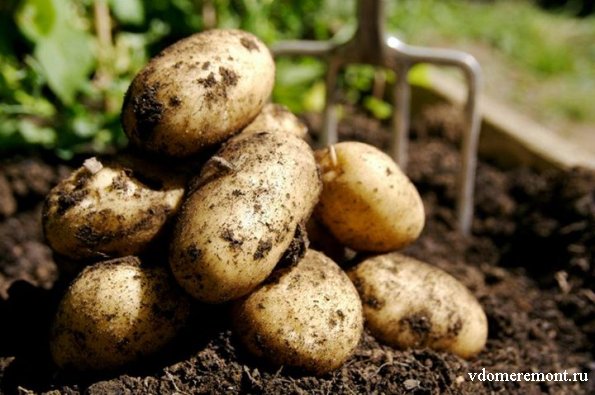 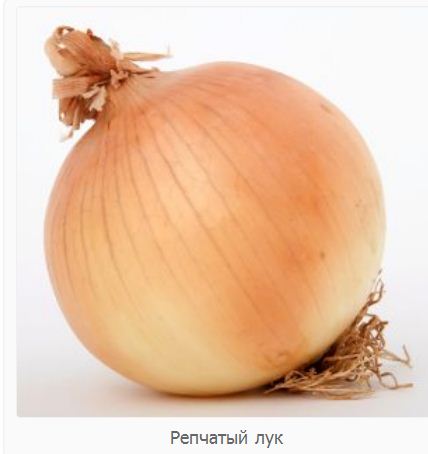 Не умеет он смеяться,И не любит раздеваться.Кто кафтан с него снимает,Часто слёзы проливает.
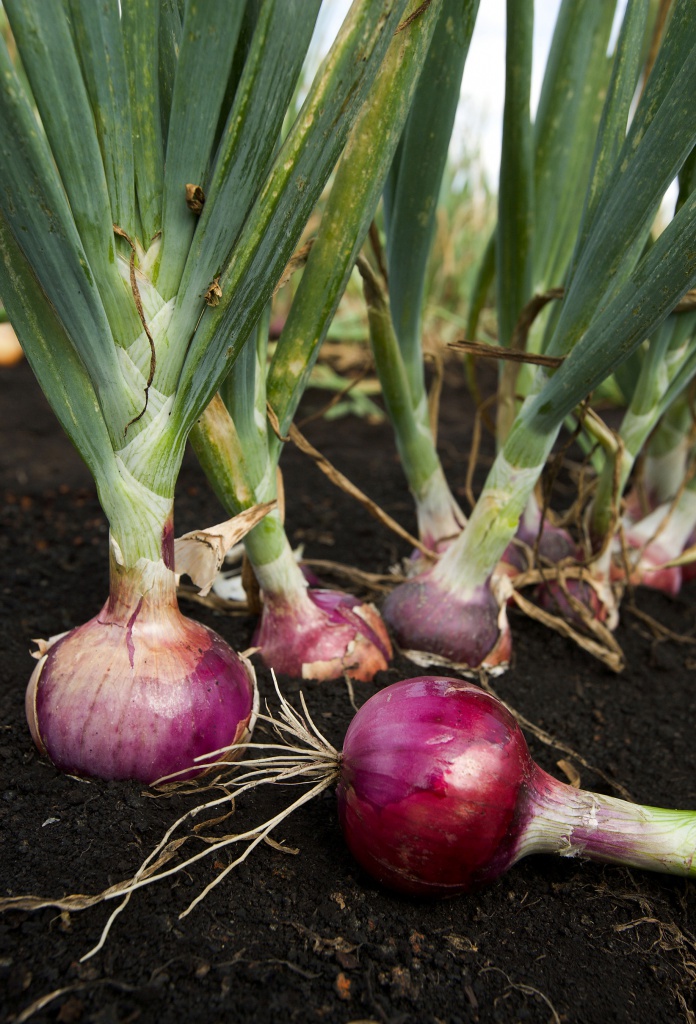 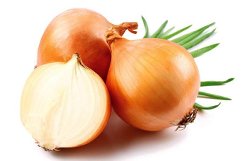 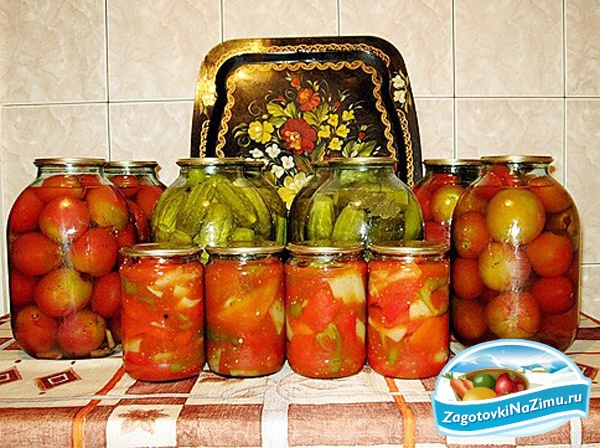 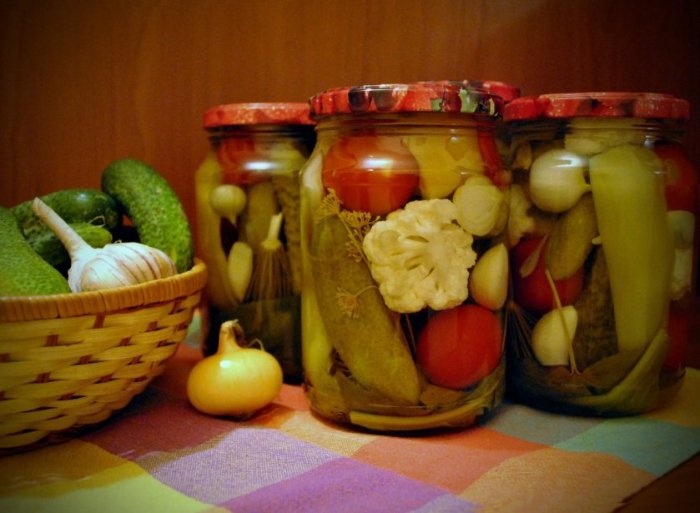 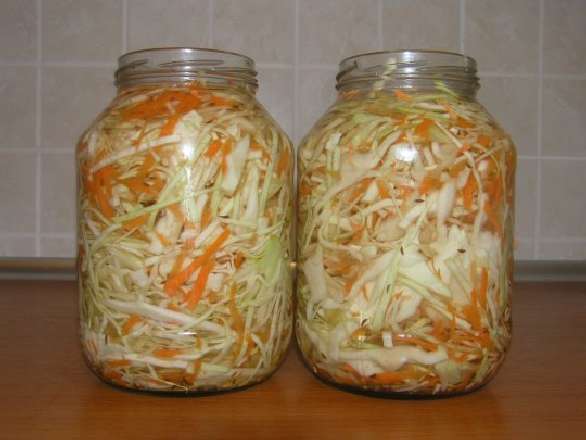 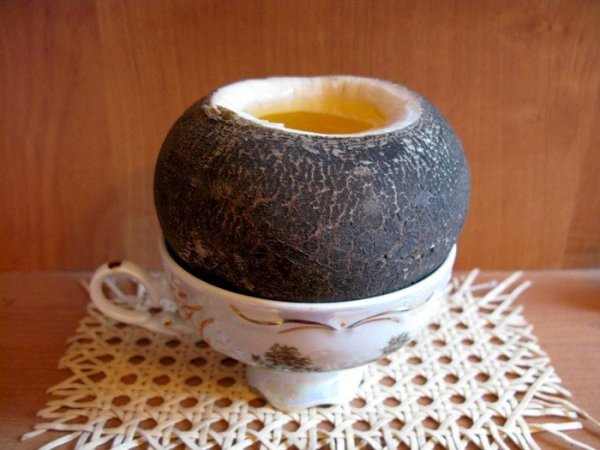